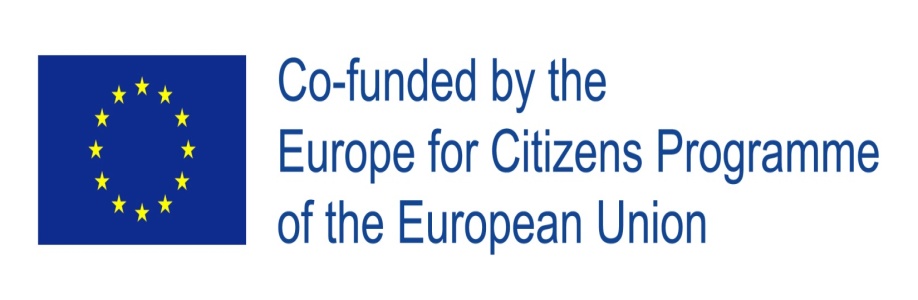 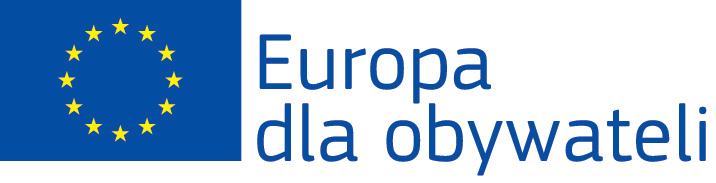 Tytuł projektu: 
Kształtowanie obywatelstwa europejskiego w społeczeństwach post-totalitarnych. 
Refleksje po 15 latach od rozszerzenia Unii Europejskiej. 
Akronim: shareEU
„Europa dla obywateli”
to program Unii Europejskiej wspierający organizacje pozarządowe i samorządy, a także inne organizacje i instytucje nienastawione na zysk, działające w obszarze społeczeństwa obywatelskiego, kultury i edukacji,  w realizacji projektów związanych z tematyką obywatelstwa europejskiego, inicjatyw lokalnych, zaangażowania społecznego i demokratycznego oraz pamięci europejskiej.

Program zarządzany jest w Brukseli przez Agencję Wykonawczą ds. Edukacji, Kultury i Sektora Audiowizualnego EACEA.
Cele ogólne
Przyczynianie się do lepszego rozumienia zagadnień związanych z Unią, jej historią i różnorodnością przez obywateli Unii,
Promowanie obywatelstwa europejskiego oraz poprawa warunków społecznego i demokratycznego zaangażowania na poziomie Unii.

Cele szczegółowe
Pogłębianie świadomości obywatelskiej na temat pamięci europejskiej, wspólnych wartości i celów Unii poprzez stymulowanie debaty, refleksji i tworzenie sieci kontaktów.
Zachęcanie do demokratycznego i obywatelskiego uczestnictwa Europejczyków w tworzeniu polityk poprzez włączanie ich do procesów decyzyjnych, promowanie możliwości społecznego i międzykulturowego zaangażowania oraz wolontariatu w skali całej Unii.
Cele i zadania projektu
Przyczynianie się do zrozumienia przez obywateli Unii, jej historii i różnorodności. 

Podnoszenie świadomości na temat pamięci, wspólnej historii i wartości oraz celu Unii, jakim jest promowanie pokoju, jego wartości i dobrobytu narodów poprzez stymulowanie debaty, refleksji i rozwoju sieci.

Upamiętnienie głównych historycznych punktów zwrotnych w najnowszej historii Europy.
15 lat rozszerzenia UE na Europę Środkową i Wschodnią.

Społeczeństwo obywatelskie i uczestnictwo obywatelskie w reżimach totalitarnych.
Projekt przyczynia się do:
lepszego zrozumienia demokratycznych procesów społecznych zachodzących w Unii Europejskiej, zarówno w wymiarze historycznym,             jak i współczesnym; 
stworzenia ponadnarodowej debaty i refleksji na temat działań edukacyjnych i społecznych związanych z kształtowaniem obywatelstwa europejskiego w społeczeństwach posttotalitarnych; 
budowania pamięci historycznej;
promowania dziedzictwa kulturowego i wspólnych wartości europejskich; demonstrowania różnych podejść do wspólnych wydarzeń historycznych (i ich skutków).
Hasła kluczowe projektu:

Obywatelstwo europejskie.

Społeczeństwo post-totalitarne.

Pamięć historyczna.

Wartości europejskie.

Przemiany edukacyjne, społeczne i kulturowe.
Edukacyjny aspekt projektu jest niezwykle ważny w obliczu pojawiających się w Europie sił nacjonalistycznych, antydemokratycznych i antyeuropejskich. 

Analiza celów, treści programów i podręczników szkolnych oraz pracy nauczycieli, w kontekście budowania społeczeństwa obywatelskiego, pokażą jakie elementy pamięci historycznej są eksponowane, a których brakuje; jakie wartości są promowane i czy pomagają budować wspólną odpowiedzialność za przyszłość Europy. 

Zintegrowane działania edukacyjne i edukacja obywatelska są niezbędne dla zachowania porządku społecznego i dobrobytu społeczeństw europejskich.
Edukacja i szkolenia
W oparciu o wyniki badań i analiz, będą prowadzone szkolenia na temat totalitaryzmów, przeciwdziałania nacjonalizmom, budowania społeczeństwa obywatelskiego i działań pro-europejskich. 

Szkolenia będą się odbywać metodą kaskadową:
Wewnętrzne szkolenia  dla kadry i szkolenie ankieterów (kaskada 1). 
Szkolenia wewnątrz instytucji – szkolenie nauczycieli/multiplikatorów: seminaria, debaty, warsztaty, mikro-projekty, gra miejska, materiały on-line, rezultaty: materiały dydaktyczne/ szkoleniowe, foto-relacje/seminaria naukowe dla studentów (kaskada 2). 
Szkolenia zewnętrzne - w lokalnym środowisku wśród dorosłych (rady pedagogiczne, seminaria doktoranckie, wykłady otwarte, debaty) i uczniów (kaskada 3) (P1-P5).
Zakres tematyczny eventów
Tematy szkoleń i wydarzeń: 

(P1,P2,P3)Transformacje w społeczeństwach post-totalitarnych– aktywizacja dla budowania społeczeństwa obywatelskiego. Doświadczenia 15 lat integracji; 

(P4, P5) Zyski i straty 15 lat integracji europejskiej. Ślady integracji w lokalnym środowisku – zmiany społeczne, polityczne i ekonomiczne. Edukacja dla obywatelstwa europejskiego; 

(P2) Miasto-ślady pamięci historii europejskiej; 

(P3)  Dziedzictwo kulturowe w regionie. O czym chcemy pamiętać a co chcemy zapomnieć?
Rezultaty końcowe
300 ankiet minimum, 15 wywiadów. 
1 międzynarodowy i 3 lokalne raporty .
1 dwudniowa międzynarodowa konferencja końcowa z udziałem lokalnych mediów.  
1 konferencja otwierająca projekt.  
20 Lokalne eventy workshopy, seminaria, debaty, etc + 20 programy workshopw, w tym 1 opis gry miejskiej.
50 liderów/multiplikatorów wyszkolonych. 
Materiały dydaktyczne – 30 scenariuszy.  
250 osób wyszkolonych kaskadowo.
3 syllabusy kursów akademickich. 
1 publikacja pokonferencyjną (min 500 kopii oraz dostęp on-line).
Wyprodukowanie i rozdanie materiałów promocyjnych np: 1000 mini-kalendarzyków, 200 ołówków/długopisów, 200 pendrivów, 2000 zakładek do książek etc.
Zaangażowanie 30 wolontariuszy do badań.
Formularze ewaluacyjne, monitoringowe czasu pracy raportów wewnętrznych.
Komponenty i działania
KOMPONENT 1
Pamięć o przeszłości Europy
Projekty dotyczące wspólnej historii europejskiej, refleksji nad przyczynami pojawienia się reżimów totalitarnych oraz upamiętniające ich ofiary; działania 
promujące postawy otwartości i tolerancji. Wnioskodawcami mogą być publiczne samorządy terytorialne/władze lokalne, NGO, instytuty badawcze.

W ramach Komponentu 1. Pamięć o przeszłości Europy dofinansowanie mogą uzyskać projekty zachęcające do refleksji na temat europejskiej różnorodności kulturowej i szeroko rozumianych wspólnych wartości, dotyczące przyczyn pojawienia się reżimów totalitarnych w historii nowożytnej Europy (szczególnie, ale nie wyłącznie, nazizmu, który doprowadził do Holokaustu, faszyzmu, stalinizmu i totalitarnych reżimów komunistycznych) oraz upamiętniające ofiary ich zbrodni.

Komponent ten obejmuje również działania dotyczące innych punktów zwrotnych i punktów odniesienia w najnowszej historii Europy. Pierwszeństwo jest przyznawane działaniom, które promują tolerancję, wzajemne zrozumienie, dialog międzykulturowy i pojednanie jako sposób wyjścia poza przeszłość i budowania przyszłości, i których celem jest w szczególności dotarcie do młodszego pokolenia.
KOMPONENT 2
Demokratyczne zaangażowanie i uczestnictwo obywatelskie. Projekty służące zapewnieniu konkretnego udziału obywateli w procesie kształtowania polityki Unii w dziedzinach związanych z celami programu. Inicjatywy zgłaszane w tym komponencie dotyczyć mogą wpływu na kształtowanie polityki na wszystkich jej poziomach – lokalnych oraz unijnych. Komponent podzielono na trzy działania, odpowiadające różnym grupom wnioskodawców, okresom realizacji, budżetowi i tematyce realizowanych projektów.
DZIAŁANIE 2.1
Partnerstwo miast. Projekty współpracy pomiędzy jednostkami samorządowymi, mające na celu mobilizowanie obywateli na poziomie lokalnym i unijnym do angażowania się społecznego, politycznego oraz wolontariatu. Wnioskodawcami mogą być miasta/władze miejskie lub ich komitety ds. partnerstwa, inne organizacje nienastawione na zysk, reprezentujące samorządy terytorialne.
DZIAŁANIE 2.2
Sieci miast. Długofalowa współpraca władz miejskich i stowarzyszeń jednostek samorządowych, tworzących sieć współpracy wokół zagadnień ważnych dla danych 
społeczności, w dłuższej perspektywie prowadząca do wypracowania propozycji rozwiązań na poziomie polityki lokalnej oraz unijnej. Wnioskodawcami mogą być miasta/władze miejskie lub ich komitety/sieci miast partnerskich, inne poziomy samorządów terytorialnych/władz regionalnych, federacje/stowarzyszenia samorządów terytorialnych, organizacje nienastawione na zysk reprezentujące samorządy. JEDYNIE JAKO PARTNERZY: organizacje społeczeństwa obywatelskiego.

.
DZIAŁANIE 2.3
Projekty społeczeństwa obywatelskiego. 
Projekty międzynarodowych partnerstw i sieci organizacji pozarządowych oraz instytucji edukacyjnych, bezpośrednio angażujące obywateli w działania związane ze strategiami UE i kształtowaniem polityki Unii w dziedzinach odpowiadających celom programu. Wnioskodawcami mogą być organizacje nienastawione na zysk, w tym organizacje społeczeństwa obywatelskiego, instytucje edukacyjne, kulturalne i badawcze. JEDYNIE JAKO PARTNERZY: publiczne samorządy terytorialne/władze regionalne; komitety/sieci miast
Dziękuję za uwagę.